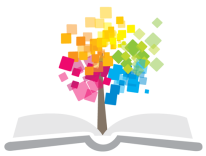 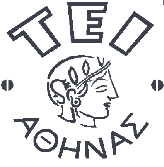 Ανοικτά Ακαδημαϊκά Μαθήματα στο ΤΕΙ Αθήνας
Φαρμακολογία
Ενότητα 11: Νευρικό Σύστημα
Μαρία Bενετίκου, MD, MSc, DipEndo, PhD,
Ιατρός ενδοκρινολόγος, καθηγήτρια παθοφυσιολογίας – νοσολογίας, διδάκτωρ πανεπιστήμιου Αθηνών και Λονδίνου
Τμήμα Νοσηλευτικής
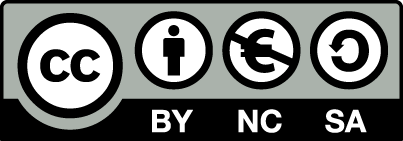 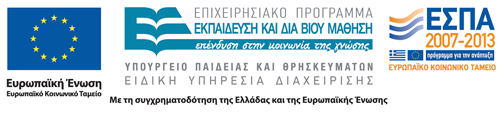 Νευρικό σύστημα – Φαρμακευτικές ουσίες (1/2)
Οι νευρικές νόσοι προκαλούν ως επί το πλείστον διαταραχές αγωγιμότητας είτε στο νευρικό σύστημα αυτό καθ’ αυτό, είτε μεταξύ νευρικού συστήματος και εκτελεστικών οργάνων.
Στο κεντρικό νευρικό σύστημα, ο νευρικός ιστός δεν αναγεννάται, αλλά στο περιφερικό σύστημα, όταν καταστραφεί ένας νευράξονας υπάρχει δυνατότητα αναγέννησής του.
1
Νευρικό σύστημα – Φαρμακευτικές ουσίες (2/2)
Πολλές φαρμακευτικές ουσίες χρησιμοποιούνται για την αντιμετώπιση των νόσων του κεντρικού και του περιφερικού συστήματος.
Τα κυριότερα φάρμακα ωστόσο που έχουν επιδείξει αποτελεσματικότητα στην ποιότητα ζωής των ασθενών είναι τα αντιπαρκινσονικά και τα αντιεπιληπτικά, και τα φάρμακα που χρησιμοποιούνται στην μυασθένεια.
2
Νόσος Parkinson (1/6)
Τα τρία κύρια χαρακτηριστικά της νόσου είναι:
Τρόμος – ακούσιες, γρήγορες, επαναλαμβανόμενες κινήσεις, συνήθως με την μορφή κινήσεων οδοντωτού τροχού, εντονότερες στην ανάπαυση.
Δυσκαμψία-συσπαστικότητα των μυών, με εμφάνιση παθητικής αντίστασης στην κίνηση.
Βραδυκινησία-εκδηλώνεται τόσο στην έναρξη όσο και στην διακοπή της κίνησης καθώς και με κινήσεις που εκτελούνται πολύ αργά.
3
Νόσος Parkinson (2/6)
Η βλάβη στην νόσο Parkinson εντοπίζεται στα βασικά γάγγλια.
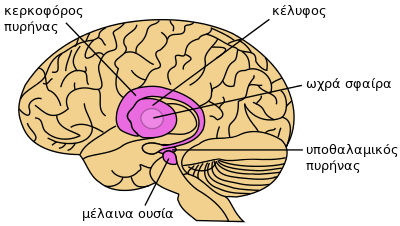 “Basal Ganglia lateral-el”, από Badseed διαθέσιμo ως κοινό κτήμα
4
Βασικά γάγγλια (1/3)
Τα βασικά γάγγλια (ή βασικοί πυρήνες) είναι μια ομάδα από πυρήνες στον εγκέφαλο που διασυνδέονται με τον εγκεφαλικό φλοιό, το θάλαμο και το εγκεφαλικό στέλεχος. Τα βασικά γάγγλια των θηλαστικών συσχετίζονται με μια ποικιλία λειτουργιών: κινητικός έλεγχος, γνωσιακές διεργασίες, συναισθήματα και μάθηση. Στην περίπτωση των βασικών γαγγλίων, η σύγχρονη χρήση του όρου ‘γάγγλια’ θεωρείται λάθος, καθώς η λέξη γάγγλιο αναφέρεται σε συγκεντρώσεις νευρικών πυρήνων στην περιφέρεια μόνο (αυτές του αυτόνομου νευρικού συστήματος), και προτιμάται ο όρος "βασικοί πυρήνες".
5
Βασικά γάγγλια (2/3)
Οι πέντε ανεξάρτητοι πυρήνες που αποτελούν τα βασικά γάγγλια των πρωτευόντων, μαζί με τις υποδιαιρέσεις τους:
Κεφαλικά,
το ραβδωτό βασικό που αποτελείται από: 
Κέλυφος,
κερκοφόρος πυρήνας.
εξωτερική μοίρα της ωχράς σφαίρας ,
εσωτερική μοίρα της ωχράς σφαίρας,
6
Βασικά γάγγλια (3/3)
Ουραία,
υποθαλαμικός πυρήνας,
μέλαινα ουσία
συμπαγής μοίρα της μέλαινας ουσίας,
δικτυωτή μοίρα της μέλαινας ουσίας,
substantia nigra pars lateralis (SNL).
Υπάρχουν δύο ομάδες βασικών γαγγλίων στον εγκέφαλο των θηλαστικών, στο αριστερό και στο δεξί ημισφαίριο, που έχουν κατοπτρική σχέση.
7
Νόσος Parkinson (3/6)
Η νόσος αυτή είναι νόσος της μέλαινας ουσίας η οποία μέσω δοπαμινεργικών οδών επηρεάζει GABA εργικά κύτταρα του ραβδωτού σώματος.  
Στα αίτια συγκαταλέγεται η κληρονομική προδιάθεση που στην μέση η μεγάλη ηλικία οδηγεί σε εκφύλιση των δοπαμινεργικών νευρώνων της μέλαινας ουσίας.
Άλλα αίτια είναι ο τραυματισμός στους πυγμάχους (Punch-drunk syndrome), φλεγμονές (εγκεφαλίτιδες), αθηρομάτωση, όγκοι και δηλητηριάσεις από CO, μαγγάνιο, η MPTP που χρησιμοποιήθηκε ως υποκατάστατο της ηρωίνης. εκούσια κινητικότητα.
8
Νόσος Parkinson (4/6)
Για την εμφάνιση των συμπτωμάτων απαιτείται καταστροφή πάνω από το 70% των νευρώνων της μέλαινας ουσίας.  
Η απώλεια κυττάρων της μέλαινας ουσίας μειώνει την δοπαμινεργική νεύρωση του ραβδωτού σώματος.  Αυτό οδηγεί σε μη αναστολή των γλουταμινεργικών νευρώνων του υποθαλαμικού πυρήνα και επομένως σε ενισχυμένη ενεργοποίηση της έσω μοίρας της ωχράς σφαίρας και της δικτυωτής μοίρας της μέλαινας ουσίας. 
Κατά δεύτερο λόγο, η δοπαμινεργική ενεργοποίηση των νευρώνων του ραβδωτού σώματος τερματίζεται.  Φυσιολογικά αναστέλλει κατευθείαν τους νευρώνες στην μέλαινα ουσία και την εσωτερική μοίρα της ωχράς σφαίρας.  
Όλες αυτές οι διεργασίες οδηγούν τελικά σε υπερβολική αναστολή του θαλάμου.  Η αναστολή του θαλάμου αναστέλλει την εκούσια κινητικότητα.
9
Νόσος Parkinson (5/6)
Οι ασθενείς δυσκολεύονται στην έναρξη της κίνησης η μπορούν να την πραγματοποιήσουν ως αντίδραση στα εξωτερικά ερεθίσματα (υποκινησία). 
Ο μυικός τόνος είναι αυξημένος (ακαμψία).  
Συχνός είναι ο τρόμος ηρεμίας (4-8 ανά δευτερόλεπτο) με εναλλασσόμενες κινήσεις των χεριών και των δακτύλων (κίνηση που γίνεται στην καταμέτρηση χρημάτων).  
Η υποκινησία αναγκάζει το άτομο να υιοθετεί μετρίως κυρτή στάση με ελαφρώς γωνιωμένους βραχίονες και σκέλη.  Οδηγεί σε μια μάλλον άκαμπτη έκφραση του προσώπου, σε μικρογραφία και σε απαλή μονότονη και ακατάληπτη ομιλία.  
Επίσης συνυπάρχει σιελόρροια, κατάθλιψη, δυνατόν και άνοια.
10
Νόσος Parkinson (6/6)
Στην αγωγή της νόσου γίνεται προσπάθεια αύξησης του σχηματισμού δοπαμίνης από τους μελανοραβδωτούς νευρώνες με την χορήγηση της L-Dopa, πρόδρομης ουσίας της δοπαμίνης.
Έχει επιχειρηθεί μετεμφύτευση κυττάρων που σχηματίζουν δοπαμίνη στο ραβδωτό σώμα με σκοπό την τοπική αύξηση δοπαμίνης.
11
Φαρμακευτική αγωγή στην νόσο Parkinson
Η αρχή στην οποία βασίζεται η θεραπεία της νόσου του Parkinson είναι η επαναφορά της ισορροπίας μεταξύ της δοπαμινεργικής και της χολινεργικής δραστηριότητας. 
Αυτό μπορεί να επιτευχθεί είτε με την αύξηση της δοπαμινεργικής δραστηριότητας, είτε με την μείωση της χολινεργικής. 
Φαίνεται πως η θεραπεία δεν επιφέρει αιτιολογική αντιμετώπιση της νόσου, ωστόσο, έχει την δυνατότητα να βελτιώνει την ποιότητα ζωής των περισσοτέρων ασθενών.
12
Φαρμακευτική αγωγή στην νόσο Parkinson-Λεβοντόπα (1/10)
Επειδή η δοπαμίνη, δεν μπορεί να χρησιμοποιηθεί, χρησιμοποιείται μια πρόδρομη ουσία, η λεβοντόπα, που διαπερνά εύκολα τον αιματεγκεφαλικό φραγμό και στην συνέχεια μεταβολίζεται σε δοπαμίνη μέσω του ενζύμου αποκαρβοξυλάση στους δοπαμινεργικούς νευρώνες.
Στο κεντρικό νευρικό σύστημα, η μεταβολιζόμενη σε δοπαμίνη λεβοντόπα
13
Φαρμακευτική αγωγή στην νόσο Parkinson-Λεβοντόπα (2/10)
Με την χρήση της λεβοντόπα, βελτιώνεται η βραδυκινησία, ο τρόμος και η δυασκαμψία των ασθενών. 
Υπάρχει μια δυσκολία στον υπολογισμό της δόσης και της συχνότητας χορήγησης ώστε να επιτευχθεί κατάλληλη συγκέντρωση στα βασικά γάγγλια. 
Φαίνεται πως η λεβοντόπα είναι αποτελεσματική στα πρώτα στάδια της Parkinson.
Θεωρείται ότι το θεραπευτικό αποτέλεσμα είναι πρόσκαιρο και εξαφανίζεται στα 3-5 χρόνια.
14
Φαρμακευτική αγωγή στην νόσο Parkinson-Λεβοντόπα (3/10)
Η λεβοντόπα απορροφάται από τους δοπαμινεργικούς νευρώνες και μεταβολίζεται σε δοπαμίνη.
Ο μεταβολισμός μπορεί να λάβει χώρα και σε περιφερικούς ιστούς.
Μόλις το 1% της χορηγούμενης λεβοντόπα φτάνει στο κεντρικό νευρικό σύστημα όταν χορηγηθεί από το στόμα.
Ο συνδυασμός της λεβοντόπα με τους αναστολείς της αποκαρβοξυλάσης όπως η καρβιντόπα και η βενζεραζίδη, μειώνει τον περιφερικό μεταβολισμό της λεβοντόπα και έτσι να χορηγηθούν μικρότερες δόσεις του φαρμάκου
15
Φαρμακευτική αγωγή στην νόσο Parkinson-Λεβοντόπα (4/10)
Η λεβοντόπα έχει μικρό χρόνο ημισείας ζωής και γι’ αυτόν τον λόγο έχει και μεγάλη διακύμανση στις δράσεις της. Λόγω ανταγωνισμού με αμινοξέα της τροφής στην απορρόφησή της από το έντερο και την μεταφορά της από τον αιματεγκεφαλικό φραγμό, η λεβοντόπα πρέπει να χορηγείται στα ενδιάμεσα των γευμάτων. 
Ενέχει δε αρκετές παρενέργειες, που είναι δοσοεξαρτώμενες, όταν η συγκέντρωσή της στο ΚΝΣ γίνει πολύ υψηλή.
Οι σημαντικότερες ενέργειες είναι οι ακούσιες κινήσεις που συνοδεύονται από υπόταση, ψυχολογικά συμπτώματα, όπως σύγχυση, μανία, ευερεθιστότητα, ψευδαισθήσεις και παρανοϊκό ιδεασμό.
16
Φαρμακευτική αγωγή στην νόσο Parkinson-Λεβοντόπα (5/10)
Ένα χαρακτηριστικό φαινόμενο της θεραπείας με λεβοντόπα είναι το φαινόμενο των μεταβολών λειτουργικότητας, γνωστό ως ON/OFF. Κατά το φαινόμενο αυτό, τα συμπτώματα της νόσου εμφανίζονται για κάποιο χρονικό διάστημα και μετά εξαφανίζονται. Αυτό το φαινόμενο εμφανίζεται μετά από χρόνια όταν η θεραπεία είναι αναποτελεσματική. 
Κατά την φάση ON υπάρχει καλός έλεγχος των κινήσεων, αν και πρέπει να σημειωθεί ότι η πλειοψηφία των ασθενών ενοχλούνται κυρίως από την υποκινησία παρά από τις ακούσιες κινήσεις. Στην φάση OFF τα συμπτώματα της νόσου επανεμφανίζονται. Το φαινόμενο πιθανώς εξαρτάται από την δοσοεξαρτώμενη ημερήσια διακύμανση των επιπέδων δοπαμίνης. 
Οι συχνότερες περιφερικές ανεπιθύμητες ενέργειες είναι οι διαταραχές του καρδιακού ρυθμού με ταχυκαρδία και οι έκτακτες κοιλιακές συστολές.
17
Φαρμακευτική αγωγή στην νόσο Parkinson-Λεβοντόπα (6/10)
Αμανταδίνη
Αντιικό φάρμακο που δρα αυξάνοντας την απελευθέρωση δοπαμίνης από τις νευρικές απολήξεις και παρεμποδίζοντας την επαναπρόσληψή της από την συναπτική σχισμή. Είναι λιγότερο ισχυρό από την λεβοντόπα, με μικρότερο χρόνο δράσης και μικρή επίδραση στον τρόμο. Οι ανεπιθύμητες ενέργειές της μοιάζουν με εκείνες της λεβοντόπα.
18
Φαρμακευτική αγωγή στην νόσο Parkinson-Λεβοντόπα (7/10)
Βρωμοκρυπτίνη, καβεργολίνη, λισουρίδη, περγολίδη, πραμιπεζόλη, ροπινιρόλη
Τα φάρμακα αυτά είναι αγωνιστές της δοπαμίνης και δεσμεύονται στους υποδοχείς της στο ΚΝΣ. Η δράση τους είναι παρόμοια με της δοπαμίνης, αλλά η φαρμακευτική τους δράση είναι πολύ ασθενέστερη της λεβοντόπα. Συνδυάζονται με την λεβοντόπα προκειμένου να μειωθεί το φαινόμενο ON/OFF. Οι συχνότερες παρενέργειές τους είναι η ναυτία, η ζάλη, ο έμετος, η ζάλη και κόπωση. Νοητικές διαταραχές εμφανίζονται εντονότερα με την χρήση της βρωμοκρυπτίνης.
19
Φαρμακευτική αγωγή στην νόσο Parkinson-Λεβοντόπα (8/10)
Σελεγιλίνη
Αναστέλλει την μονοαμινοοξειδάση Β (ΜΑΟ-Β). Το φάρμακο αυτό μειώνει τον μεταβολισμό της δοπαμίνης, ενώ ο μεταβολισμός της νοραδρεναλίνης (NA) και της σερονονίνης (5HT)επηρεάζονται σε πολύ μικρό βαθμό, επειδή επηρεάζονται από την ΜΑΟ-Α.
Η σελεγιλίνη συνδυάζεται με την λεβοντόπα, ενισχύοντας την δράση της. 
Οι ανεπιθύμητες ενέργειες είναι παρόμοιες με εκείνες της αγωγής με λεβοντόπα. Είναι σημαντικό να ενθυμούμεθα τις πιθανές αλληλεπιδράσεις με τα αντικαταθλιπτικά, που μεταβολίζονται από την ΜΑΟ-Α και την COMPT.  
Αν δώσουμε μεγάλες δόσεις σελεγιλίνης, το εκλεκτικό αποτέλεσμα στην ΜΑΟ-Β εξαφανίζεται, με συνέπεια την εμφάνιση υπερτασικών κρίσεων, λόγω αναστολής της ΜΑΟ-Α και της COMPT, και του μεταβολισμού της ΝΑ και της 5HT.
20
Φαρμακευτική αγωγή στην νόσο Parkinson-Λεβοντόπα (9/10)
Άλλα φάρμακα
Εντακαπόνη
Εμποδίζει την διάσπαση της λεβοντόπα που βρίσκεται στην περιφέρεια και αναστέλλει το ένζυμο COMPT. Έτσι, επιτρέπει μεγαλύτερη είσοδο λεβοντόπας στον εγκέφαλο. Συνδυάζεται ως συμπλήρωμα του συνδυασμού λεβοντόπας και αποκαρβοξυλάσης.
21
Φαρμακευτική αγωγή στην νόσο Parkinson-Λεβοντόπα (10/10)
Φάρμακα που μειώνουν το χολινεργικό αποτέλεσμα
Βιπεριδίνη, ορφεναδρίνη, βενζοτροπίνη
Αναστέλλουν τους χολινεργικούς υποδοχείς στο ραβδωτό σώμα και μεταβάλλουν την ισορροπία μεταξύ δοπαμινεργικών και χολινεργικών οδών που συντονίζουν τις εκούσιες κινήσεις. Είναι αποτελεσματικά περισσότερο στην θεραπεία τρόμου παρά στην θεραπεία υποκινησίας.
22
Επιληψία (1/5)
Επιληψία είναι μια οικογένεια από διαφορετικές διαταραχές που έχουν ως κοινό σημείο τους επαναλαμβανόμενους παροξυσμούς με αιφνίδια, υπέρμετρη και ανώμαλη εκφόρτιση εγκεφαλικών νευρώνων. 
Οι επιληπτικοί παροξυσμοί μπορεί να προκαλούν σπασμούς (εάν συμμετέχει ο κινητικός φλοιός) ή και οπτικές, ακουστικές ή οσφρητικές  ψευδαισθήσεις (εάν συμμετέχει ο βρεγματικός ή ο ινιακός φλοιός).
23
Επιληψία (2/5)
Αιτιολογία
Πρωτοπαθής: Όταν δεν εμφανίζεται συγκεκριμένο αίτιο που προκαλεί παροξυσμούς, το σύνδρομο καλείται πρωτοπαθής ή ιδιοπαθής επιληψία.
Δευτεροπαθής: Ένας αριθμός αναστρέψιμων διαταραχών, όπως είναι οι όγκοι, ο τραυματισμός της κεφαλής, η υπογλυκαιμία, οι λοιμώξεις των μηνίγγων, η απότομη στέρηση του αλκοόλ σε αλκοολικό, μπορεί να προκαλέσει την εκδήλωση επιληπτικών κρίσεων.
24
Επιληψία (3/5)
Ταξινόμηση των επιληψιών 
Η συμπτωματολογία κάθε τύπου επιληψίας εξαρτάται από την εντόπιση της νευρικής εκφόρτισης και από το βαθμό εξάπλωσης της ηλεκτρικής δραστηριότητας σε άλλους εγκεφαλικούς νευρώνες.
25
Επιληψία (4/5)
Μερική ή Εστιακή
Απλή: η ηλεκτρική διαταραχή δεν εξαπλώνεται, ο ασθενής δεν παρουσιάζει απώλεια συνείδησης, παρατηρείται σε οποιαδήποτε ηλικία.
Σύνθετη: ο ασθενής εμφανίζει σύνθετες ψευδαισθήσεις, νοητικές διαταραχές, απώλεια συνείδησης,  κινητική δυσλειτουργία, παρατηρείται σε οποιαδήποτε ηλικία.
26
Επιληψία (5/5)
Γενικευμένη
Τονικοκλονική (grand mal): η πιο συχνή και δραματική που συνοδεύεται από απώλεια συνείδησης, τονικές και κλονικές φάσεις. Μετά τον παροξυσμό ακολουθεί περίοδος σύγχυσης και εξάντλησης.
Αφαίρεση (petit mal): σύντομη, απότομη και αυτοπεριοριζόμενη απώλεια συνείδησης, εμφανίζεται σε ηλικίες 3-5 ετών μέχρι την εφηβεία.
Μυοκλονική: σύντομα επεισόδια σύσπασης των μυών ως αποτέλεσμα νευρολογικής βλάβης. Είναι σπάνια.
Πυρετικοί σπασμοί: σε ηλικίες 3-5 μηνών, μικρά παιδιά εμφανίζουν σπασμούς σε ασθένειες που συνοδεύονται από υψηλό πυρετό, εντελώς καλοήθεις.
Επιληπτική κατάσταση (status epilepticus): οι παροξυσμοί επανέρχονται κατά σύντομα χρονικά διαστήματα.
27
Φάρμακα στην επιληψία (1/4)
Στην επιλογή των αντιεπιληπτικών με σκοπό την μείωση ή και εξαφάνιση των επιληπτικών κρίσεων, προσβλέπουμε
Αύξηση της νευροδιαβίβασης μέσω GABA, όπως με τις βενζοδιαζεπίνες και την βιγκαμπατρίνη
Αναστολή των διαύλων Να όπως με την φαινυντοΐνη, την καρβαμαζεπίνη, το βαλπροΐκό οξύ και την λαμοτριγίνη
Αναστολή των διαύλων ασβεστίου όπως με την εθουσοξιμίδη και το βαλπροΐκό οξύ.
Αρχικός στόχος είναι η μονοθεραπεία.
28
Φάρμακα στην επιληψία (2/4)
Παλαιότερα αντιεπιληπτικά (1)
Φαινυντοΐνη η δράση της αποδίδεται στην αναστολή των διαύλων Να. Το αποτέλεσμα είναι ότι το κύτταρο χρειάζεται ισχυρά ερεθίσματα για να εκπολωθεί. Ισχυρό αντισπασμωδικό, μειώνει τις συχνότητες των κρίσεων.
Καρβαμαζεπίνη η δράση της αποδίδεται επίσης στην αναστολή των διαύλων Να. Δίδεται και σε γενικευμένες και σε εστιακές επιληπτικές κρίσεις. Έχει ανασταλτική δράση και στην νευραλγία του τριδύμου, πιθανώς μέσω του ιδίου μηχανισμού. 
Βαλπροΐκό οξύ η δράση του αποδίδεται επίσης στην αναστολή των διαύλων Να αλλά και Ca.
29
Φάρμακα στην επιληψία (3/4)
Παλαιότερα αντιεπιληπτικά (2)
Εθουσοξιμίδη η δράση της αποδίδεται επίσης στην αναστολή των διαύλων Να αλλά και Ca. 
Φανοβαρβιτάλη η δράση της αποδίδεται επίσης στην αναστολή των διαύλων Ca.
Πριμιδόνη μεταβολίζεται και δρα ως φαινοβαρβιτάλη.
Βενζοδιαζεπίνες δρουν ενισχύοντας την δράση του GABA.
30
Φάρμακα στην επιληψία (4/4)
Νεότερα αντιεπιληπτικά (1)
Λαμοτριγίνη σε εστιακές και γενικευμένες κρίσεις. η δράση της αποδίδεται επίσης στην αναστολή των διαύλων Να.
Βιγκαμπατρίνη Ο μηχανισμός δράσης της οφείλεται σε αναστολή του μηχανισμού του GABA.
Γκαμπαπεντίνη αυξάνει την σύνθεση του GABA.
Φελβαμάτη αυξάνει την δράση του GABA.
Τομιραμάτη βασίζεται στην αναστολή των διαύλων Να.
Λεβεπιρακετάμη έχει άγνωστο μηχανισμό δράσης
31
Μυασθένεια (Myasthenia Gravis)
Είναι σοβαρή και μπορεί και θανατηφόρος ασθένεια της τελικής κινητικής πλάκας.  Κατ΄αυτήν, είναι τώρα γνωστόν ότι κυκλοφορούν αντισώματα κατά των νικοτινικών υποδοχέων της Ach στην τελική μνητική πλάκα.  
Αυτά, είτε καταστρέφουν, είτε δεσμεύουν τους υποδοχείς κι η μυϊκή μεμβράνη τους παίρνει με ενδοκυττάρωση.  
Γιατί δημιουργούνται αντισώματα είναι άγνωστο.
32
Φάρμακα στην μυασθένεια
Χρησιμοποιούνται οι αναστολείς της ακετυλοχολινεστεράσης, όπως το εδροφώνιο και η νεοστιγμίνη
Επίσης, χρησιμοποιούνται και τα ανοσοκατασταλτικά όπως η αζαθειοπρίμη, η κυκλοσπορίνη και τα κορτικοστεροειδή
33
Νόσος Alzheimer (1/15)
Παθογένεια - παθοφυσιολογία
Γενικά-Επιδημιολογικά στοιχεία
Η νόσος του Alzheimer (που λέγεται και άνοια τύπου Alzheimer) είναι ένας τύπος άνοιας που χαρακτηρίζεται από προοδευτική, μη αναστρέψιμη έκπτωση των νοητικών λειτουργιών. Η άνοια οδηγεί σε διαταραχή βασικών λειτουργιών του εγκεφαλικού φλοιού, όπως η διενέργεια αριθμητικών πράξεων, η ικανότητα μάθησης, η ομιλία και η κρίση. Η διαταραχή των γνωσιακών λειτουργιών συνοδεύεται, συνήθως, και από απώλεια του ελέγχου των συναισθημάτων και της κοινωνικής συμπεριφοράς, καθώς και από έλλειψη ενδιαφέροντος και ενεργητικότητας.
34
Νόσος Alzheimer (2/15)
Η απώλεια της μνήμης είναι συνήθως το πρώτο σημείο της νόσου του Alzheimer. Οι διαταραχές της μνήμης είναι στην αρχή ήπιες και τα μέλη της οικογένειας και οι φίλοι μπορεί να μην υποψιασθούν το πρόβλημα έως ότου η νόσος προχωρήσει και τα συμπτώματα γίνουν πιο εμφανή. Τα μέλη της οικογένειας μπορεί ακόμη vα αρνούνται τα συμπτώματα και να καλύπτουν τη διαταραχή έως ότου το άτομο εκδηλώσει επικίνδυνη ή άκρως ασυνήθιστη συμπεριφορά.
35
Νόσος Alzheimer (3/15)
Η πρόοδος της νόσου ποικίλλει, αλλά η φυσική πορεία της περιλαμβάνει μια σταδιακή απώλεια της αντίληψης
και της κρίσης και, τελικά, έκπτωση των σωματικών λειτουργιών και απώλεια της ικανότητας του ατόμου να εκτελέσει τις καθημερινές του δραστηριότητες. Με την απώλεια της ικανότητας του ατόμου να ανταποκριθεί ακόμη και στις πιο βασικές δραστηριότητες της καθημερινής ζωής, το βάρος της αντιμετώπισης των αναγκών του ασθενούς μεταπίπτει στα άτομα που του παρέχουν φροντίδα
36
Νόσος Alzheimer (4/15)
Η νόσος Alzheimer είναι η συχνότερη εκφυλιστική νευρολογική νόσος και η πιο συχνή αιτία γνωσιακών διαταραχών Ευθύνεται για τα 2/3 περίπου των περιπτώσεων άνοιας στις ΗΠΑ,
προσβάλλοντας ενηλίκους μέσης προς μεγάλης ηλικίας. Υπολογίζεται ότι περισσότερα από 4 εκατομμύρια ατόμων παρουσιάζουν νόσο του Alzheimer και ότι ο αριθμός των ατόμων με τη νόσο αυτή διπλασιάζεται για κάθε 5 έτη μετά το 65ο έτος της ηλικίας.
37
Νόσος Alzheimer (5/15)
Θεραπείες για τα γνωστικά συμπτώματα 
Η Αμερικανική Υπηρεσία Τροφίμων και Φαρμάκων (FDA) έχει εγκρίνει δύο τύπους φαρμάκων για τη θεραπεία των γνωστικών συμπτωμάτων της νόσου του Αλτσχάιμερ. Τα φάρμακα αυτά επηρεάζουν τη δραστηριότητα των δύο διαφορετικών χημικών ουσιών που εμπλέκονται στην εκτέλεση των μηνυμάτων μεταξύ των νευρικών κυττάρων του εγκεφάλου. 
Οι αναστολείς χολινεστεράσης εμποδίζουν την κατανομή της ακετυλοχολίνης, όπου αποτελεί χημικό αγγελιοφόρο σημαντικό για τη μάθηση και τη μνήμη.
38
Νόσος Alzheimer (6/15)
Οι αναστολείς χολινεστεράσης 
Δονεπεζίλη (Aricept), που εγκρίθηκε για τη θεραπεία σε όλα τα στάδια της νόσου. 
Rivastigmine (Exelon), που εγκρίθηκε για τη θεραπεία της ήπιας έως μέτριας βαρύτητας νόσου. 
Γκαλανταμίνης (Razadyne), που εγκρίθηκε για τη θεραπεία της ήπιας έως μέτριας βαρύτητας νόσου. 
Memantine (Namenda)  Λειτουργεί με τη ρύθμιση της δραστηριότητας του γλουταμινικού οξέος, διαφορετικό χημικό αγγελιοφόρο που εμπλέκεται στη μάθηση και τη μνήμη.
39
Νόσος Alzheimer (7/ 15)
Memantine:
Εγκρίθηκε το 2003 για τη θεραπεία της μέτριας έως σοβαρής νόσου. 
Είναι σήμερα το μόνο φάρμακο του είδους του που έχει εγκριθεί για τη θεραπεία της νόσου Alzheimer. 
Προσωρινά καθυστερεί την επιδείνωση των συμπτωμάτων σε μερικούς ασθενείς. Πολλοί ειδικοί θεωρούν το βαθμό βοήθειας ότι είναι παρόμοιο με εκείνο των αναστολέων χολινεστεράσης.
40
Νόσος Alzheimer (8/15)
Φάρμακα για τις διαταραχές της συμπεριφοράς: 
Τα φάρμακα θα πρέπει να στοχεύουν ειδικά συμπτώματα, ώστε τα αποτελέσματά τους μπορεί να ελέγχεται. Η αποτελεσματική αντιμετώπιση των βασικών συμπτωμάτων μπορεί μερικές φορές να βοηθήσει στην ανακούφιση και από άλλα συμπτώματα. Όπως για παράδειγμα, ορισμένα αντικαταθλιπτικά μπορεί να βοηθήσουν τους ασθενής να κοιμούνται καλύτερα. Τα άτομα που λαμβάνουν φάρμακα για τα συμπτώματα συμπεριφοράς πρέπει να παρακολουθούνται στενά. Οι άνθρωποι με άνοια όμως, είναι επιρρεπείς σε σοβαρές παρενέργειες, συμπεριλαμβανομένων  του εγκεφαλικού επεισοδίου και αυξημένο κίνδυνο θανάτου από αντιψυχωσικά φάρμακα. Μερικές φορές τα φάρμακα μπορεί να προκαλέσουν αύξηση των συμπτωμάτων. Χωρίς προσεκτική αξιολόγηση, ορισμένοι φορείς ιατρικών υπηρεσιών μπορεί να αυξήσουν αντί να μειώσουν τη δόση, βάζοντας το άτομο σε μεγαλύτερο κίνδυνο.
41
Νόσος Alzheimer (9/15)
Παραδείγματα φαρμάκων που χρησιμοποιούνται συνήθως για τη θεραπεία της συμπεριφοράς και ψυχιατρικών συμπτωμάτων της νόσου Αλτσχάιμερ, είναι:
Αντικαταθλιπτικά φάρμακα για χαμηλή διάθεση και ευερεθιστότητα: 
Σιταλοπράμη
Φλουοξετίνη
Παροξετίνη
Σερτραλίνη
Τραζοντόνη
42
Νόσος Alzheimer (10/15)
Αγχολυτικά για το άγχος, ανησυχία, προφορικά, ανάρμοστη συμπεριφορά και την αντοχή: 
λοραζεπάμη 
οξαζεπάμη
43
Νόσος Alzheimer (11/15)
Αντιψυχωτικά φάρμακα για παραισθήσεις, παραλήρημα, επιθετικότητα, διέγερση, επιθετικότητα 
κλοζαπίνη (Clozaril), 
αλοπεριδόλη (Haldol),
ολανζαπίνη (Zyprexa), 
ρισπεριδόνη (Risperdal)
44
Νόσος Alzheimer (12/15)
Συνένζυμο Q10 
Το συνένζυμο Q10, είναι ένα αντιοξειδωτικό που εμφανίζεται φυσικά στο σώμα και είναι απαραίτητο για τη φυσιολογική αντίδραση των κυττάρων. Αυτή η ένωση δεν έχει μελετηθεί για την αποτελεσματικότητά του στη θεραπεία της νόσου.
Συνθετική μορφή αυτής της ένωσης δοκιμάστηκε για τη νόσο Alzheimer, αλλά δεν έδειξε ικανοποιητικά αποτελέσματα. Λίγα είναι γνωστά σχετικά με το τι δόση του συνενζύμου Q10, θεωρείται ασφαλής, και θα μπορούσε να υπάρξει επιβλαβείς επιπτώσεις όπου λαμβάνεται σε μεγάλες δόσεις.
45
Νόσος Alzheimer (13/15)
Coral ασβέστιο 
Τα  Coral συμπληρώματα του ασβεστίου υπάρχουν σε μεγάλο βαθμό στην αγορά και χρησιμοποιούνται ως θεραπεία στην νόσο καθώς και άλλες σοβαρές ασθένειες. Θεωρείται ότι δεν έχουν κάποιο όφελος.
46
Νόσος Alzheimer (14/15)
Ωμέγα-3 λιπαρά οξέα 
Τα Ω-3 είναι ένα είδος  πολυακόρεστων λιπαρών οξέων. Έρευνες έχουν συνδέσει ορισμένα είδη ω-3 μειώνουν τον  κίνδυνο εμφάνισης  στεφανιαίων νόσων και εγκεφαλικών επεισοδίων. Επίσης η υψηλή πρόσληψη ω-3  μπορεί να οδηγήσει σε μια πιθανή μείωση του κινδύνου της άνοιας ή της γνωστικής εξασθένησης.
47
Νόσος Alzheimer (15/15)
Φωσφατιδυλσερίνη
Η Φωσφατιδυλσερίνη είναι ένα είδος λιπιδίων ή λίπος, που αποτελεί το κύριο συστατικό των μεμβρανών που περιβάλλουν τα νευρικά κύτταρα. Στη νόσο αυτή, αλλά και σε παρόμοιες διαταραχές, τα νευρικά κύτταρα εκφυλίζονται για λόγους που είναι δεν έχουν γίνει ακόμα κατανοητοί. 
Η θεωρία πίσω από τη θεραπεία με φωσφατιδυλσερίνη είναι ότι με την χρήση τους ενδεχομένως να προστατεύουν τα κύτταρα από τον εκφυλισμό.
48
Τέλος Ενότητας
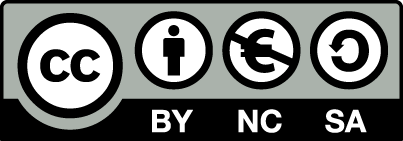 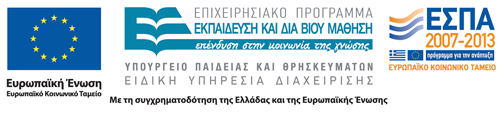 Σημειώματα
Σημείωμα Αναφοράς
Copyright Τεχνολογικό Εκπαιδευτικό Ίδρυμα Αθήνας, Μαρία Bενετίκου 2014. Μαρία Bενετίκου. «Φαρμακολογία. Ενότητα 11: Νευρικό Σύστημα». Έκδοση: 1.0. Αθήνα 2014. Διαθέσιμο από τη δικτυακή διεύθυνση: ocp.teiath.gr.
Σημείωμα Αδειοδότησης
Το παρόν υλικό διατίθεται με τους όρους της άδειας χρήσης Creative Commons Αναφορά, Μη Εμπορική Χρήση Παρόμοια Διανομή 4.0 [1] ή μεταγενέστερη, Διεθνής Έκδοση.   Εξαιρούνται τα αυτοτελή έργα τρίτων π.χ. φωτογραφίες, διαγράμματα κ.λ.π., τα οποία εμπεριέχονται σε αυτό. Οι όροι χρήσης των έργων τρίτων επεξηγούνται στη διαφάνεια  «Επεξήγηση όρων χρήσης έργων τρίτων». 
Τα έργα για τα οποία έχει ζητηθεί άδεια  αναφέρονται στο «Σημείωμα  Χρήσης Έργων Τρίτων».
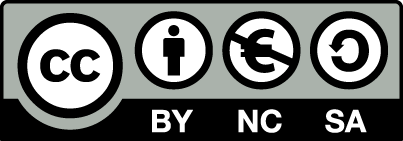 [1] http://creativecommons.org/licenses/by-nc-sa/4.0/ 
Ως Μη Εμπορική ορίζεται η χρήση:
που δεν περιλαμβάνει άμεσο ή έμμεσο οικονομικό όφελος από την χρήση του έργου, για το διανομέα του έργου και αδειοδόχο
που δεν περιλαμβάνει οικονομική συναλλαγή ως προϋπόθεση για τη χρήση ή πρόσβαση στο έργο
που δεν προσπορίζει στο διανομέα του έργου και αδειοδόχο έμμεσο οικονομικό όφελος (π.χ. διαφημίσεις) από την προβολή του έργου σε διαδικτυακό τόπο
Ο δικαιούχος μπορεί να παρέχει στον αδειοδόχο ξεχωριστή άδεια να χρησιμοποιεί το έργο για εμπορική χρήση, εφόσον αυτό του ζητηθεί.
Επεξήγηση όρων χρήσης έργων τρίτων
Δεν επιτρέπεται η επαναχρησιμοποίηση του έργου, παρά μόνο εάν ζητηθεί εκ νέου άδεια από το δημιουργό.
©
διαθέσιμο με άδεια CC-BY
Επιτρέπεται η επαναχρησιμοποίηση του έργου και η δημιουργία παραγώγων αυτού με απλή αναφορά του δημιουργού.
διαθέσιμο με άδεια CC-BY-SA
Επιτρέπεται η επαναχρησιμοποίηση του έργου με αναφορά του δημιουργού, και διάθεση του έργου ή του παράγωγου αυτού με την ίδια άδεια.
διαθέσιμο με άδεια CC-BY-ND
Επιτρέπεται η επαναχρησιμοποίηση του έργου με αναφορά του δημιουργού. 
Δεν επιτρέπεται η δημιουργία παραγώγων του έργου.
διαθέσιμο με άδεια CC-BY-NC
Επιτρέπεται η επαναχρησιμοποίηση του έργου με αναφορά του δημιουργού. 
Δεν επιτρέπεται η εμπορική χρήση του έργου.
Επιτρέπεται η επαναχρησιμοποίηση του έργου με αναφορά του δημιουργού
και διάθεση του έργου ή του παράγωγου αυτού με την ίδια άδεια.
Δεν επιτρέπεται η εμπορική χρήση του έργου.
διαθέσιμο με άδεια CC-BY-NC-SA
διαθέσιμο με άδεια CC-BY-NC-ND
Επιτρέπεται η επαναχρησιμοποίηση του έργου με αναφορά του δημιουργού.
Δεν επιτρέπεται η εμπορική χρήση του έργου και η δημιουργία παραγώγων του.
διαθέσιμο με άδεια 
CC0 Public Domain
Επιτρέπεται η επαναχρησιμοποίηση του έργου, η δημιουργία παραγώγων αυτού και η εμπορική του χρήση, χωρίς αναφορά του δημιουργού.
Επιτρέπεται η επαναχρησιμοποίηση του έργου, η δημιουργία παραγώγων αυτού και η εμπορική του χρήση, χωρίς αναφορά του δημιουργού.
διαθέσιμο ως κοινό κτήμα
χωρίς σήμανση
Συνήθως δεν επιτρέπεται η επαναχρησιμοποίηση του έργου.
53
Διατήρηση Σημειωμάτων
Οποιαδήποτε αναπαραγωγή ή διασκευή του υλικού θα πρέπει να συμπεριλαμβάνει:
το Σημείωμα Αναφοράς
το Σημείωμα Αδειοδότησης
τη δήλωση Διατήρησης Σημειωμάτων
το Σημείωμα Χρήσης Έργων Τρίτων (εφόσον υπάρχει)
μαζί με τους συνοδευόμενους υπερσυνδέσμους.
Χρηματοδότηση
Το παρόν εκπαιδευτικό υλικό έχει αναπτυχθεί στo πλαίσιo του εκπαιδευτικού έργου του διδάσκοντα.
Το έργο «Ανοικτά Ακαδημαϊκά Μαθήματα στο ΤΕΙ Αθήνας» έχει χρηματοδοτήσει μόνο την αναδιαμόρφωση του εκπαιδευτικού υλικού. 
Το έργο υλοποιείται στο πλαίσιο του Επιχειρησιακού Προγράμματος «Εκπαίδευση και Δια Βίου Μάθηση» και συγχρηματοδοτείται από την Ευρωπαϊκή Ένωση (Ευρωπαϊκό Κοινωνικό Ταμείο) και από εθνικούς πόρους.
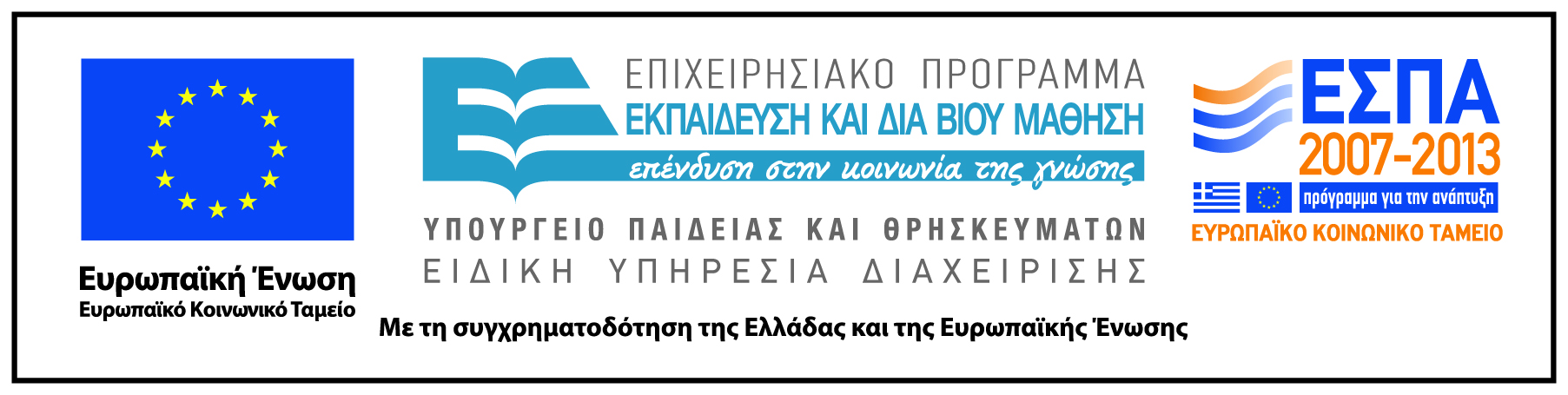